University of GalwayAVC opportunities 2024 Eoghan Griffin
Main Scheme Benefit Structure
Should you consider an AVC
When did you join the scheme ?

What potential service do you have at Retirement ?

Is you benefit based on Final Salary or Career Average ?


A brief over view of main scheme benefit structure is detailed on the following slides
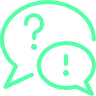 Public Sector Schemes
Some key dates
6 April 1995
Integration with State Pension (maximum contributory rate)
New entrants after that date pay PRSI Class A
Entitled to contributory State Pension
Lower pension from superannuation scheme to take this into account
State funded
1 April 2004
Change of NRA for new entrants from 60 to 65
Cost neutral early retirement
Existing members from 50 and new members from 55
Public Sector Schemes
Normal Retirement Age
MainScheme Benefits
What benefits are provided?
Retirement Pension

Retirement Lump Sum (gratuity)

Spouses Pension on death in retirement
Public Sector Schemes
Pensionable service

Benefits based on the following types of service:
Full time service
Job sharing, work sharing or part time service
Full time equivalent
Benefits based on full time salary (grade level)
Transferred in service
Notional service purchased
Added years
Service derived from a DC transfer in
Public Sector Schemes
Part time service example
Public Sector Schemes
Single Public Sector Scheme

All new entrants since 1 January 2013
Including any returning public servants after a break of more than 26 weeks
Benefits based on career averaging
Integrated salary
CPI indexation between the year of accrual and retirement
AVC Scheme
Death in service feature 

Where a member is paying AVCs at date of death

Guaranteed death benefit of €10,000 applies

Higher of fund value or €10,000

Does not apply where AVC is paid up
Why do an AVC?
Why do an AVC?
Main Scheme
AVC opportunity
Funding for lump sum shortfall

Example
Mary is due to retire in 5 years time with 33 years of service completed
Current salary €50,000
Estimated tax-free lump sum = 33x3/80 x €50,000 = €61,875
Revenue maximum lump sum = 1.5 x €50,000 = €75,000
Shortfall = €13,125
Estimated contribution required to fund this circa €200 per month
AVC opportunity
Funding for Early Retirement (lump sum)

Example 2
Sean is retiring early at 55 with 15 years of service
Salary €60,000 and NRA 65
AVC opportunity
Funding for Revenue maximum dependants benefits

Example
Fiona is 40 and married and will have 40 years service at NRA 65
Current pensionable salary €40,000
Estimated pension (using 2% indexation) = 40/80 x €66,000 = €33,000
Dependants pension 50% x €33,000 = €16,500
Revenue dependants pension 100% x €33,000
Fund required to bridge the shortfall €200,000
Estimated contribution required to fund this circa €400 per month
€200,000 ARF at the end for Fiona (assuming no lump sum shortfall)
Public Sector Schemes
Maximum contribution for tax relief
























Includes the employee contributions paid to the Public Sector Scheme
Earnings cap €115,000
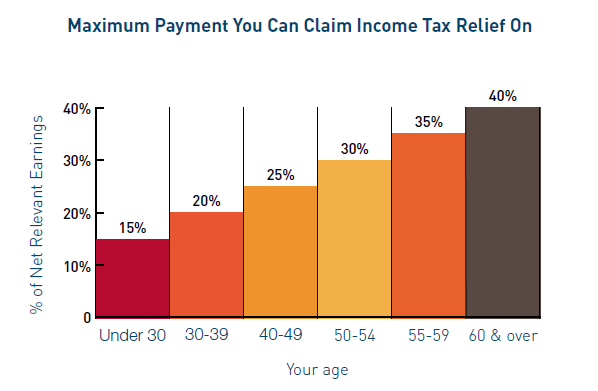 Public Sector Schemes
Tax benefits





		Generous Tax relief on contributions


		Tax free growth on contributions paid


		Tax free lump sum at retirement (potential)
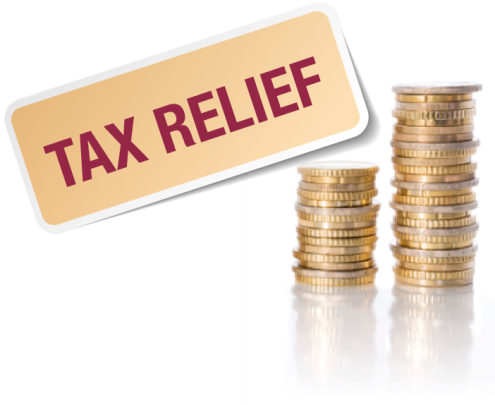 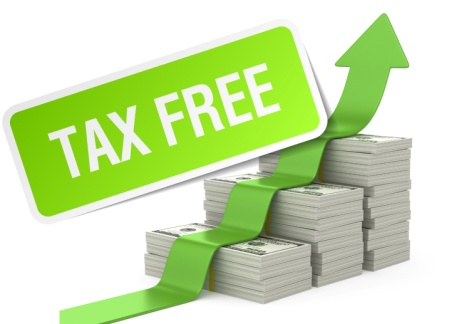 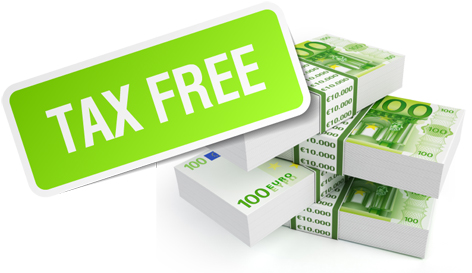 Public Sector Schemes
Contributions for tax relief limits

Employee contributions paid during that tax year
AVCs
Regular contributions
Lump sums
Contributions used to purchase notional service
Group Life scheme contribution

Does not include the ASC (even though Income Tax relief was allowed)
Public Sector Schemes
Claiming Income Tax relief

Contributions deducted at source relief through net pay
Lump sum contributions claim to Revenue required
Can backdate claim for relief to previous tax year (1 year only)
If paid before 31 October
Or ROS deadline applicable in each year
Un-used relief for the previous tax year
Can result in repayment of tax as part of the claim
Can spread relief forward (no restrictions on time period)
Public Sector Schemes
What are the benefits of an AVC?

The ability to use some or all of your AVC fund as a tax-free lump sum
Up to Revenue maximum salary and service limits
The ARF option
Flexibility in retirement
Compliments the guaranteed income
Can be passed to the Estate on death
Alternatively
Taxable cash 
Annuity
Notional Service
Public Sector Schemes
Purchasing notional service

Buying benefits based on shortfall in service
No annuity or investment risk
No ARF option
Tax relief in the same way as AVCs
Tax relief limits apply
Purchasing all the benefits for each year
Pension
Gratuity
Dependants pension
Pension increases
Please refer to the University website for further information
For any question please contact Eoghan GriffinNew Ireland Assurance Mobile 086 1742356 E-mail: Eoghan.Griffin@newireland.ie